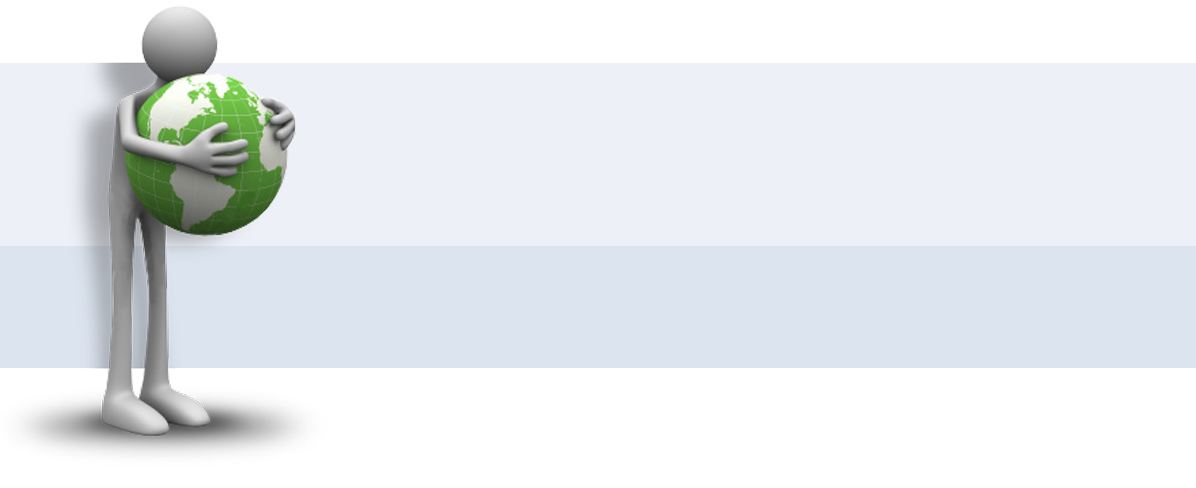 Windows Presentation Foundation
and 
Silverlight
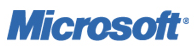 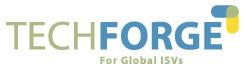 Pandurang Nayak
Client Platform Evangelist
Microsoft Corporation India
Windows Presentation Foundation
.NET Client Momentum
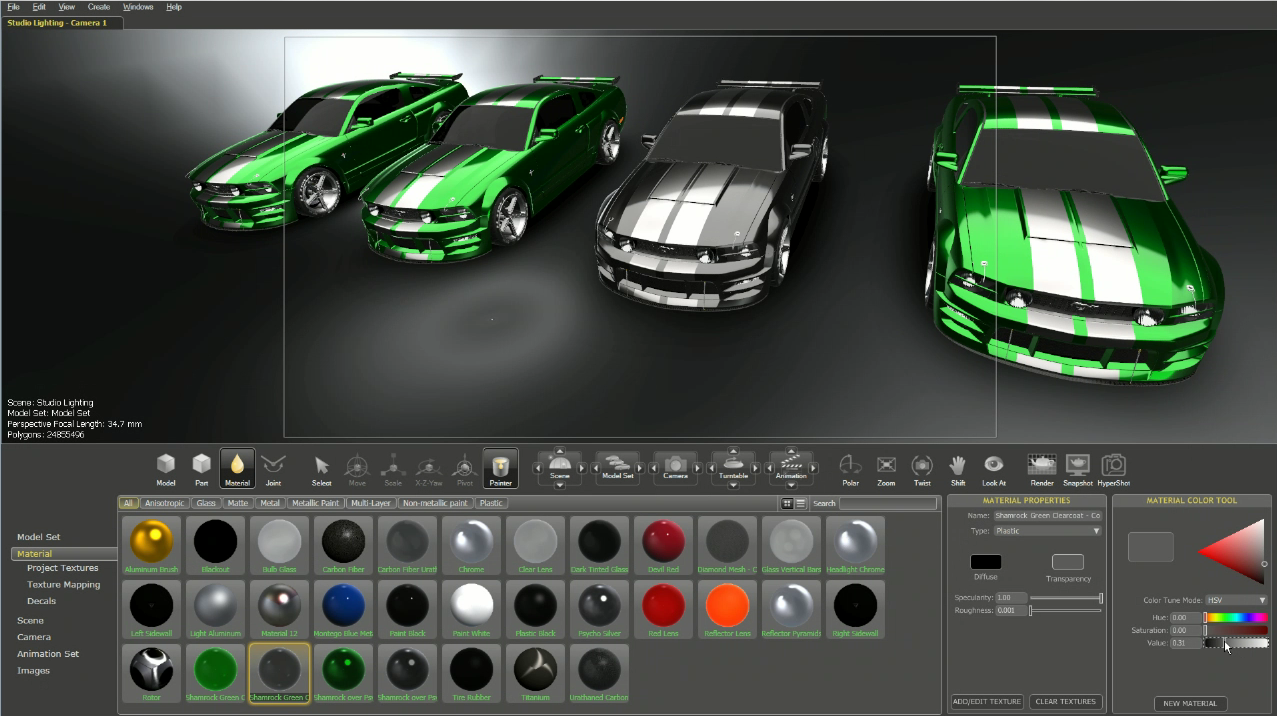 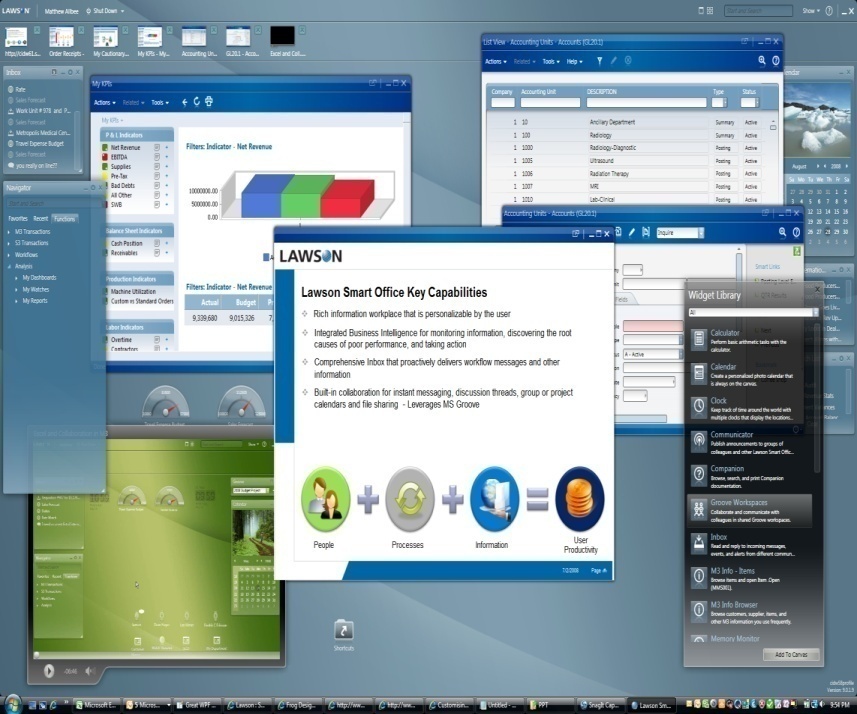 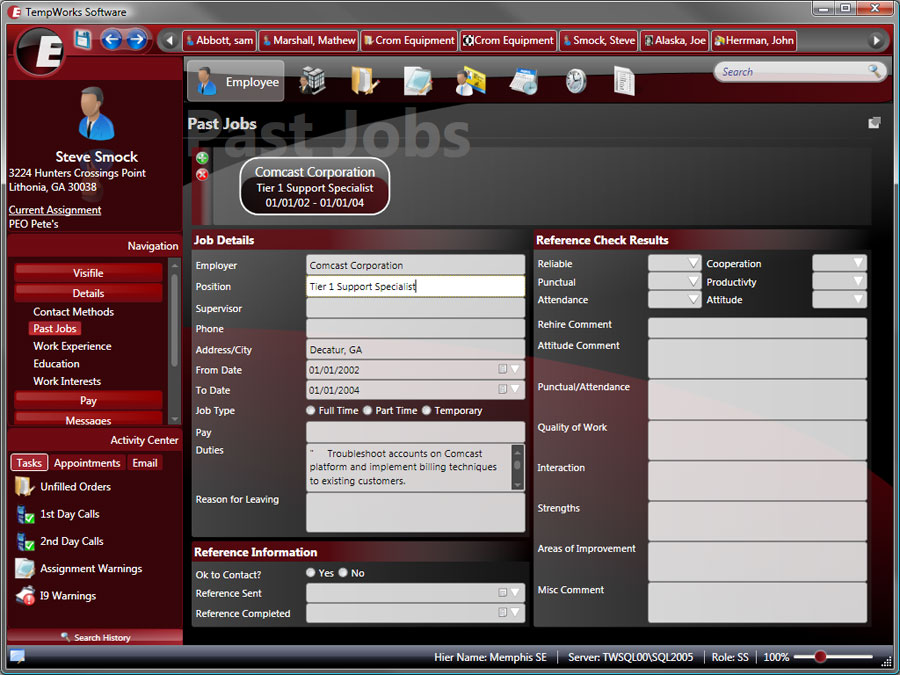 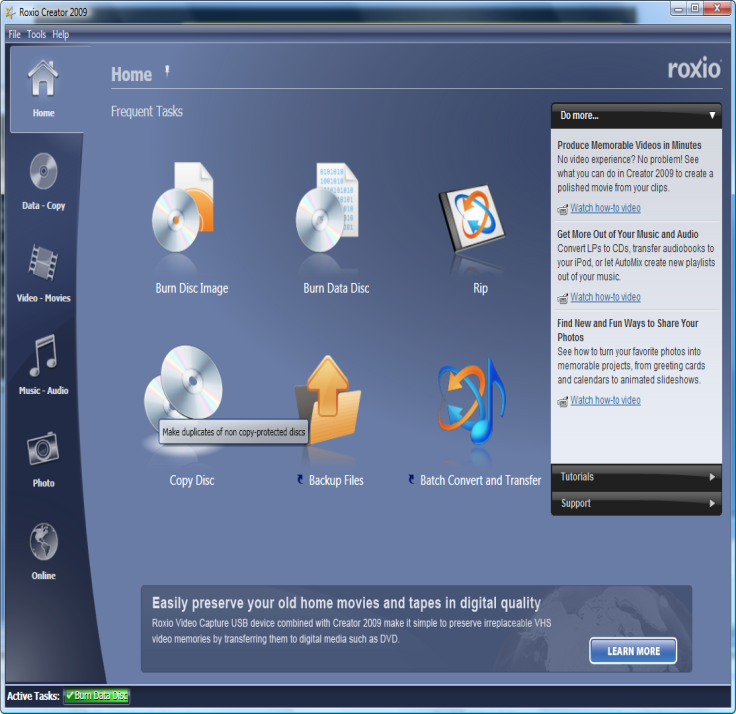 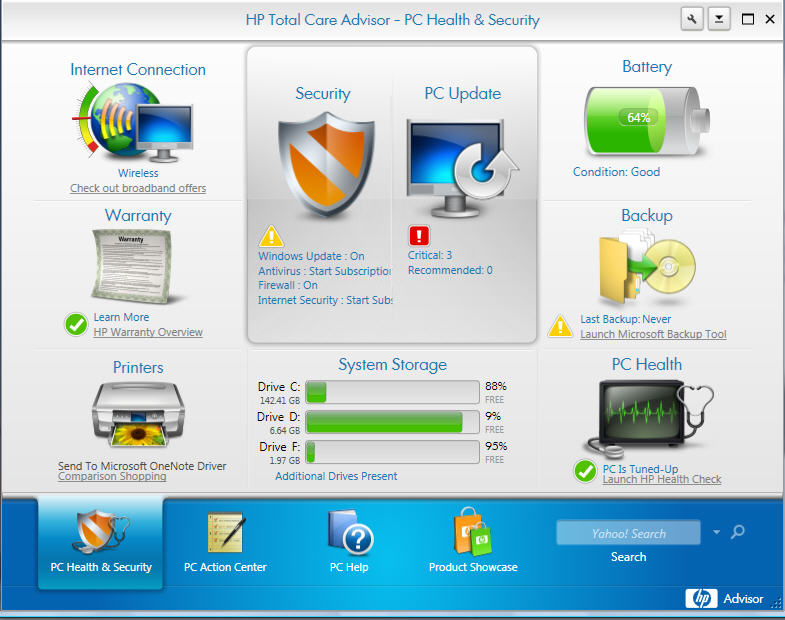 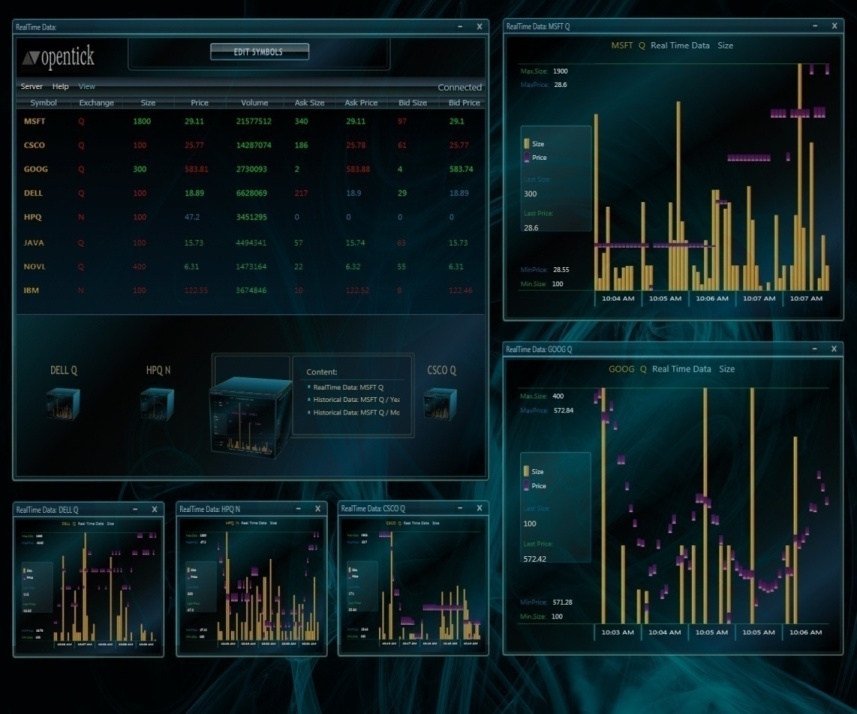 WPF in Action
demo
WPF 3.5 SP1
Application Startup and Working Set Performance Improvements
New .NET Framework Client Profile Setup Package
New .NET Framework Setup Bootstrapper for Client Applications
ClickOnce Client Application Deployment Improvements
Graphics Performance Improvements
Data Improvements 
Extensible Shader Effects 
WPF Interoperability with Direct3D 
Visual Studio 2008 for WPF Improvements
[Speaker Notes: Application Startup and Working Set Performance Improvements, including significant performance improvements to the CLR to enable 10-40% faster application startup times. 
New .NET Framework Client Profile Setup Package, a new setup installer that enables a smaller, faster, and simpler installation experience for .NET client applications on machines that do not already have the .NET Framework installed. 
New .NET Framework Setup Bootstrapper for Client Applications, a new "bootstrapper" component that you can use with client applications to help automate making sure that the right version of the .NET Framework is installed. 
ClickOnce Client Application Deployment Improvements. 
Performance Improvements, specifically in the graphics and data scalability arenas. 
Data Improvements 
Extensible Shader Effects 
WPF Interoperability with Direct3D 
Visual Studio 2008 for WPF Improvements]
WPF Platform Roadmap
WPF Toolkit
WPF DataGrid and other controls
WPF Futures
Client Profile Configuration Designer
WPF Ribbon Preview


All available today from www.codeplex.com/WPF
.NET Client Profile and 
Configuration Designer
demo
WPF DataGrid Control
Getting started with DataGrid
Autogenerate columns in one line
Resizing, Reordering, Sorting, Selection, Editing, Keyboard navigation
Variety of Column Types
DataGridCheckBoxColumn 
DataGridComboBoxColumn
DataGridHyperlinkColumn
DataGridTextColumn 
DataGridTemplateColumn
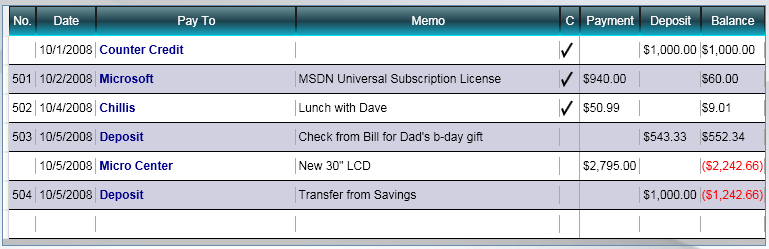 WPF Ribbon Control
Getting started with Ribbon
RibbonCommands are the heart of the Ribbon
Use RibbonWindow for title bar integration
Customize resizing without writing layout code
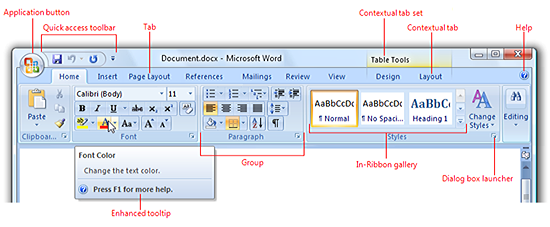 WPF Ribbon Control & DataGrid
demo
Touch Experiences
Windows 7 Touch
New and Differentiated Experiences
Natural User Behavior
Windows 7 Device Support
Sensor Platform
Location, Position, Environment, etc.

WPF will help you build next-generation Win7 applications!
Windows 7 Development
video
Silverlight 2
Silverlight 2
Cross-browser, Cross-platform plug-in to deliver rich media and Internet application experiences

Silverlight 2
.NET Programmability
Data Visualization
Communication and Networking Support
Styles and Templates
Deep Zoom
Silverlight Control Pack
Developer-Designer Collaboration

Visual Studio 2008 SP1
Expression Blend 2 SP1
Visual Studio Web Developer 2008 SP1
Eclipse Support (via eclipse4sl.org)
Silverlight in Action
demo
Silverlight Control Toolkit
Ready-to-use Controls
Enables several common scenarios
Charting features
Based on powerful Dundas charts

Available today from www.codeplex.com/silverlight
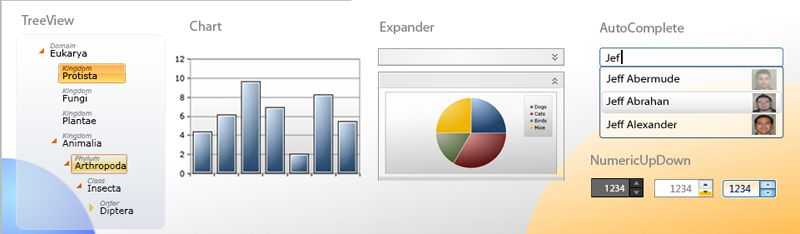 Silverlight Toolkit
demo
Call to Action
Evaluate new user experiences
Desktop
Web
Mobile

Innovate on interaction
Sensors
Touch
Ink

Differentiate with competition
Rich
Futuristic
Best-in-class
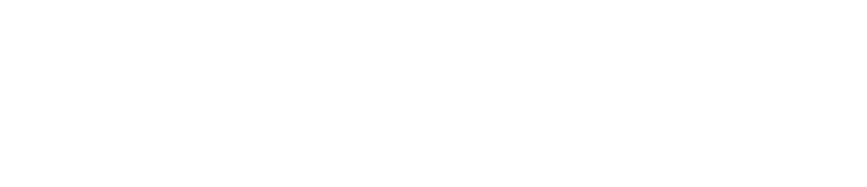 2006 Microsoft Corporation. All rights reserved. Microsoft, Windows, Windows Vista and other product names are or may be registered trademarks and/or trademarks in the U.S. and/or other countries. The information herein is for informational purposes only and represents the current view of Microsoft Corporation as of the date of this presentation.  Because Microsoft must respond to changing market conditions, it should not be interpreted to be a commitment on the part of Microsoft, and Microsoft cannot guarantee the accuracy of any information provided after the date of this presentation.  MICROSOFT MAKES NO WARRANTIES, EXPRESS, IMPLIED OR STATUTORY, AS TO THE INFORMATION IN THIS PRESENTATION.